Efficient Error Detection Methods for the Number Theoretic Transforms in Lattice-Based Algorithms
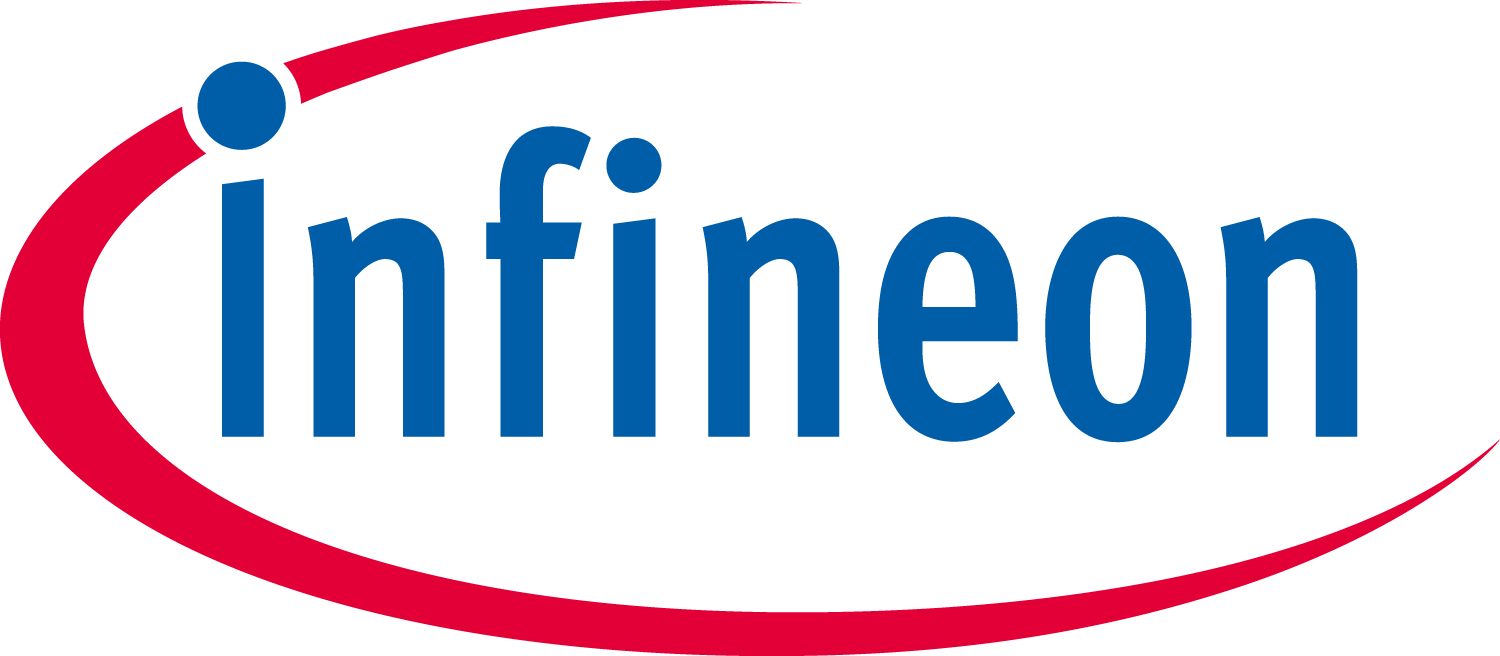 Cascade 2025
Mohamed Abdelmonem, Lukas Holzbaur, Håvard Raddum, Alexander Zeh
2025-04-03
Motivation
Hard problems:

Lattice based
Code based
Hash based
Multivariate based
…
Physical Attacks
Side Channel
Fault Injection
Message
Message
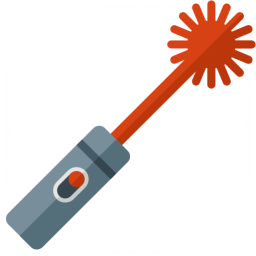 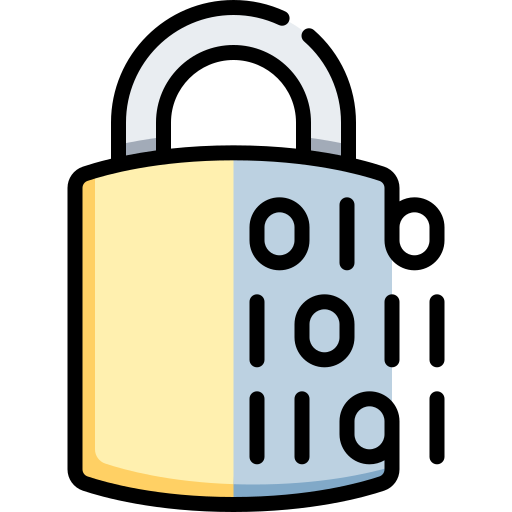 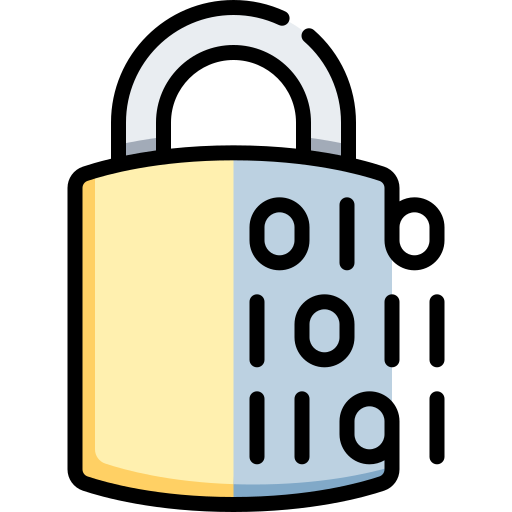 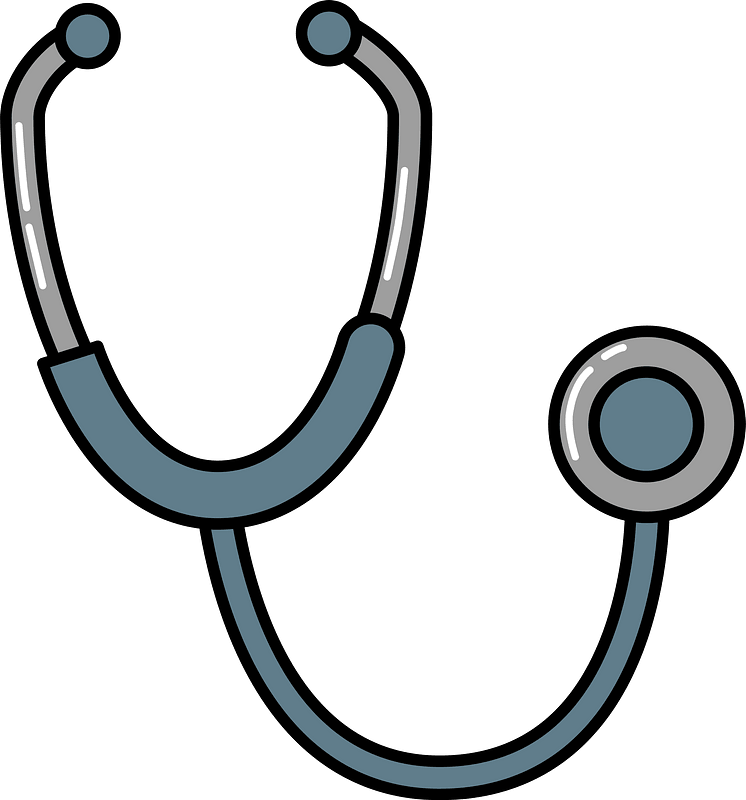 Secret
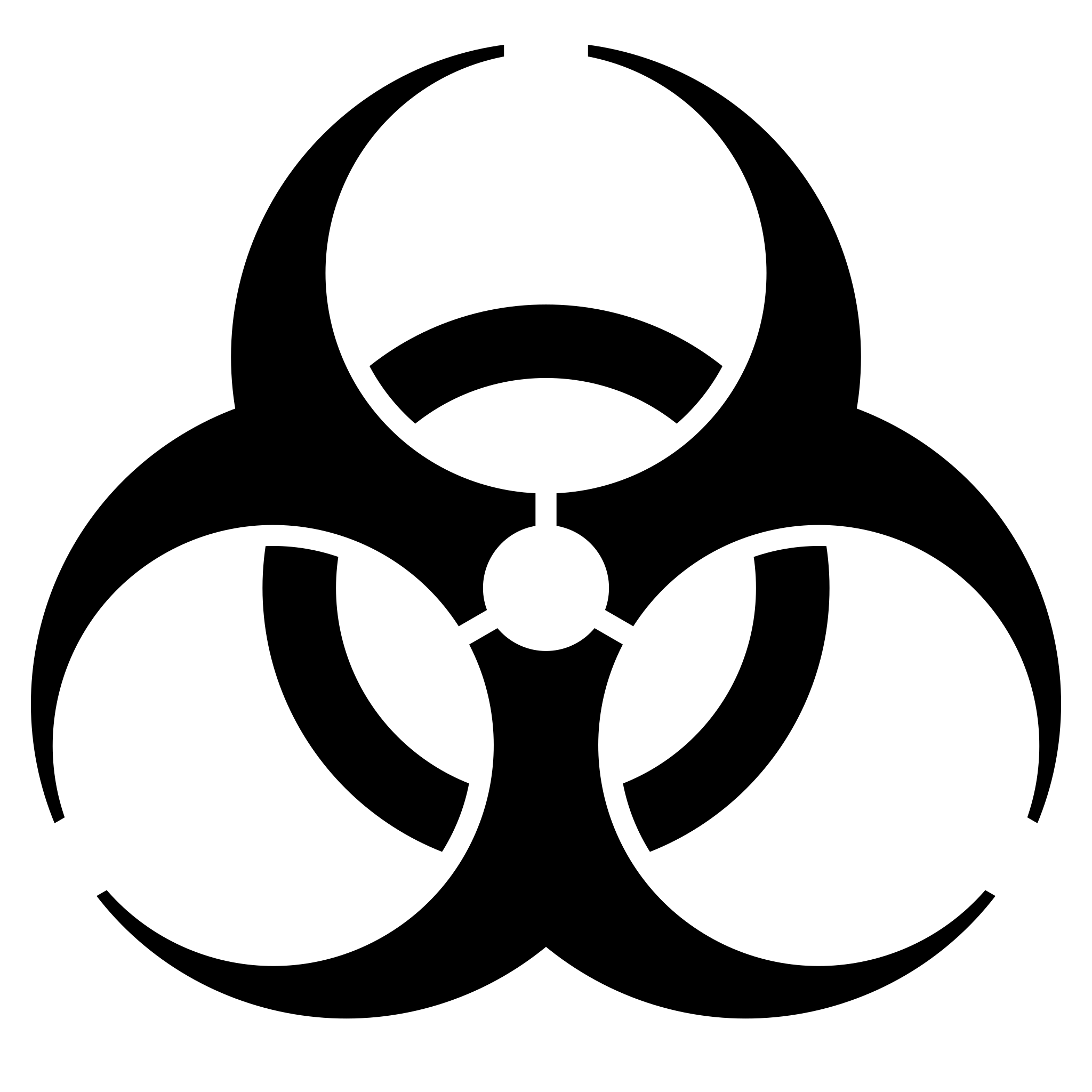 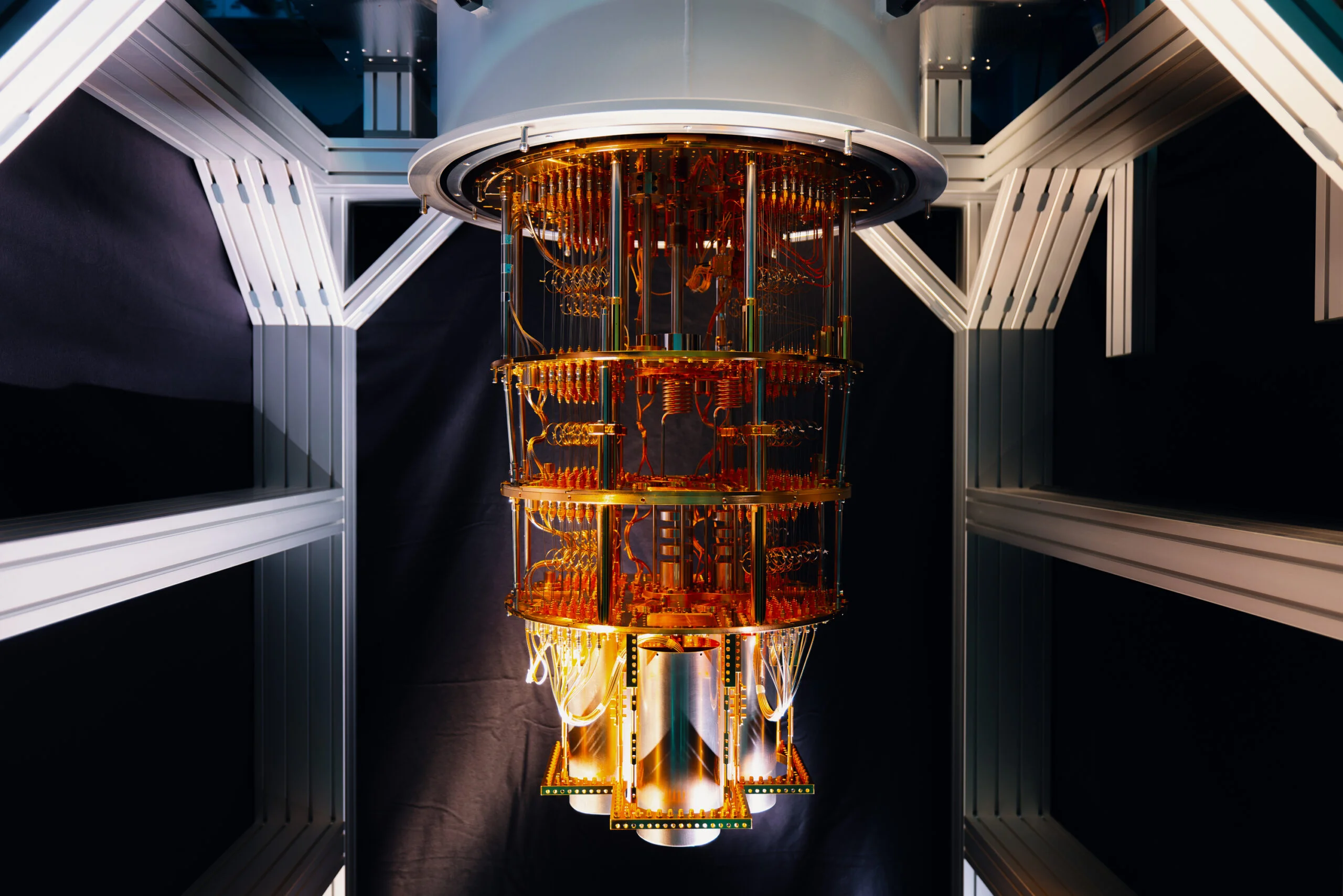 Post-Quantum Cryptography: 
Algorithms based on classical 
operations that resist attacks from quantum computers
Cipher
Cipher*
Secret
Contribution
Efficient Error Detection Methods for the Number Theoretic Transforms in Lattice-Based Algorithms
Contribution
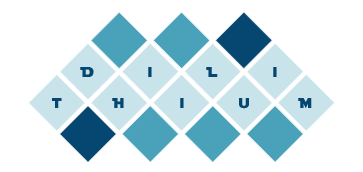 Efficient Error Detection Methods for the Number Theoretic Transforms in Lattice-Based Algorithms
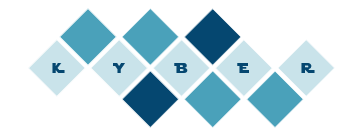 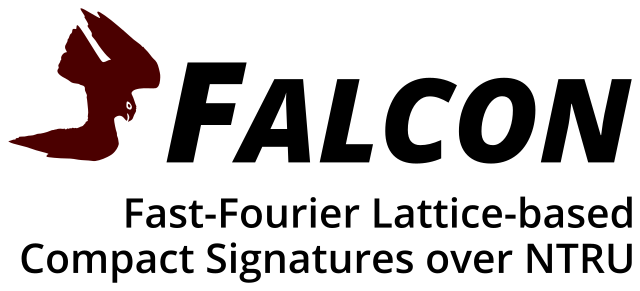 Contribution
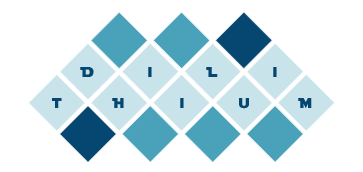 Efficient Error Detection Methods for the Number Theoretic Transforms in Lattice-Based Algorithms
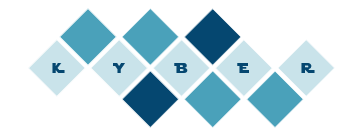 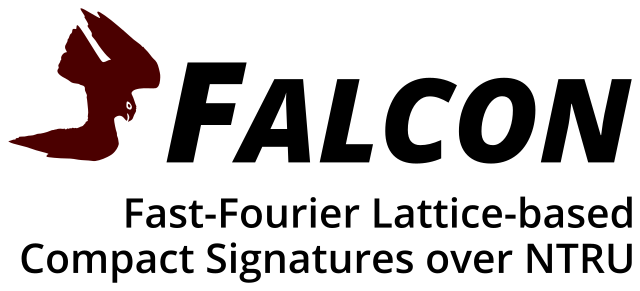 Vector
Vector
NTT
Contribution
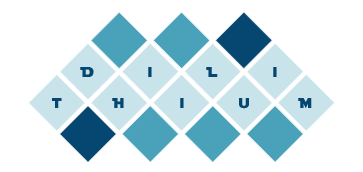 Efficient Error Detection Methods for the Number Theoretic Transforms in Lattice-Based Algorithms
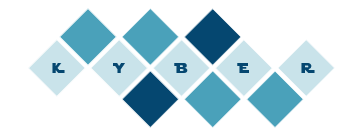 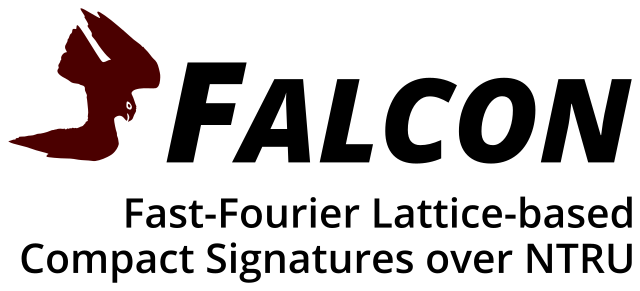 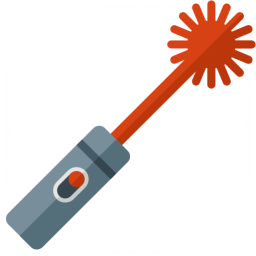 Resiellient NTT
Vector
Vector
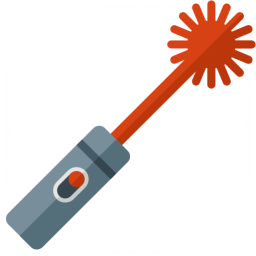 Vector
Vector*
NTT
Resiellient NTT
Vector
Vector*
Contribution
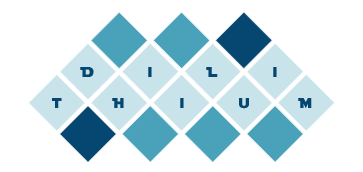 Efficient Error Detection Methods for the Number Theoretic Transforms in Lattice-Based Algorithms
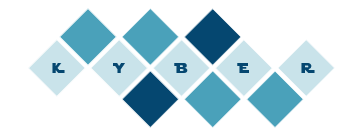 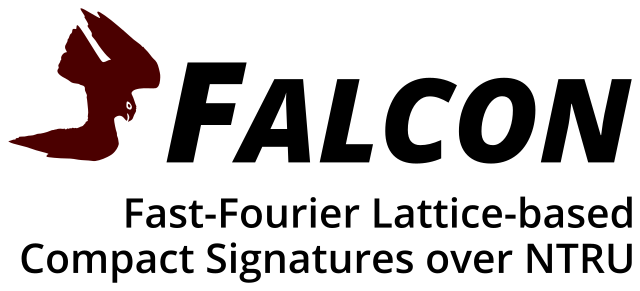 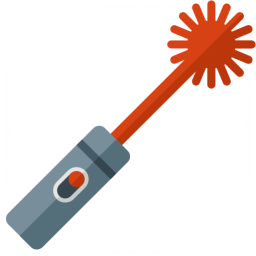 Resiellient NTT
Vector
Vector
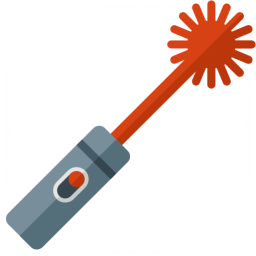 Vector
Vector*
NTT
Resiellient NTT
Vector
Vector*
Number Theoretic Transform
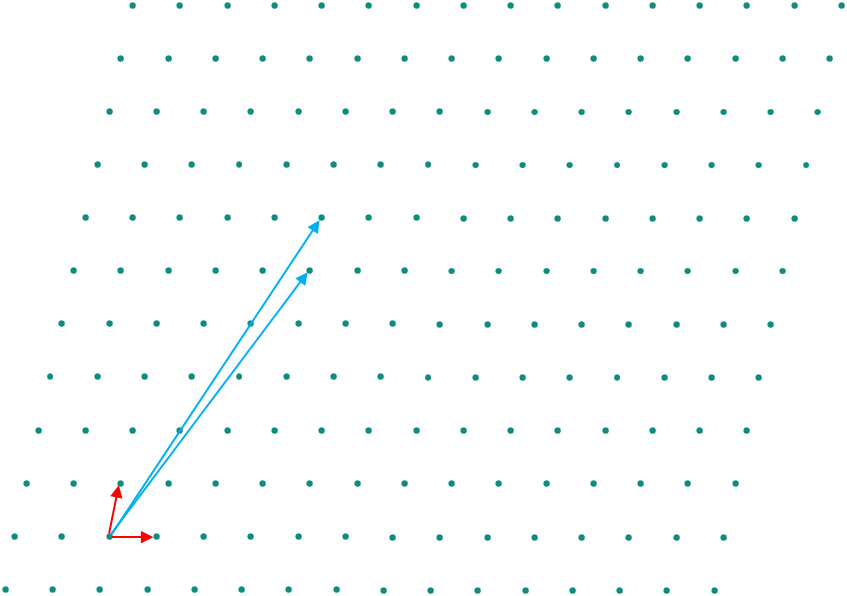 Number Theoretic Transform
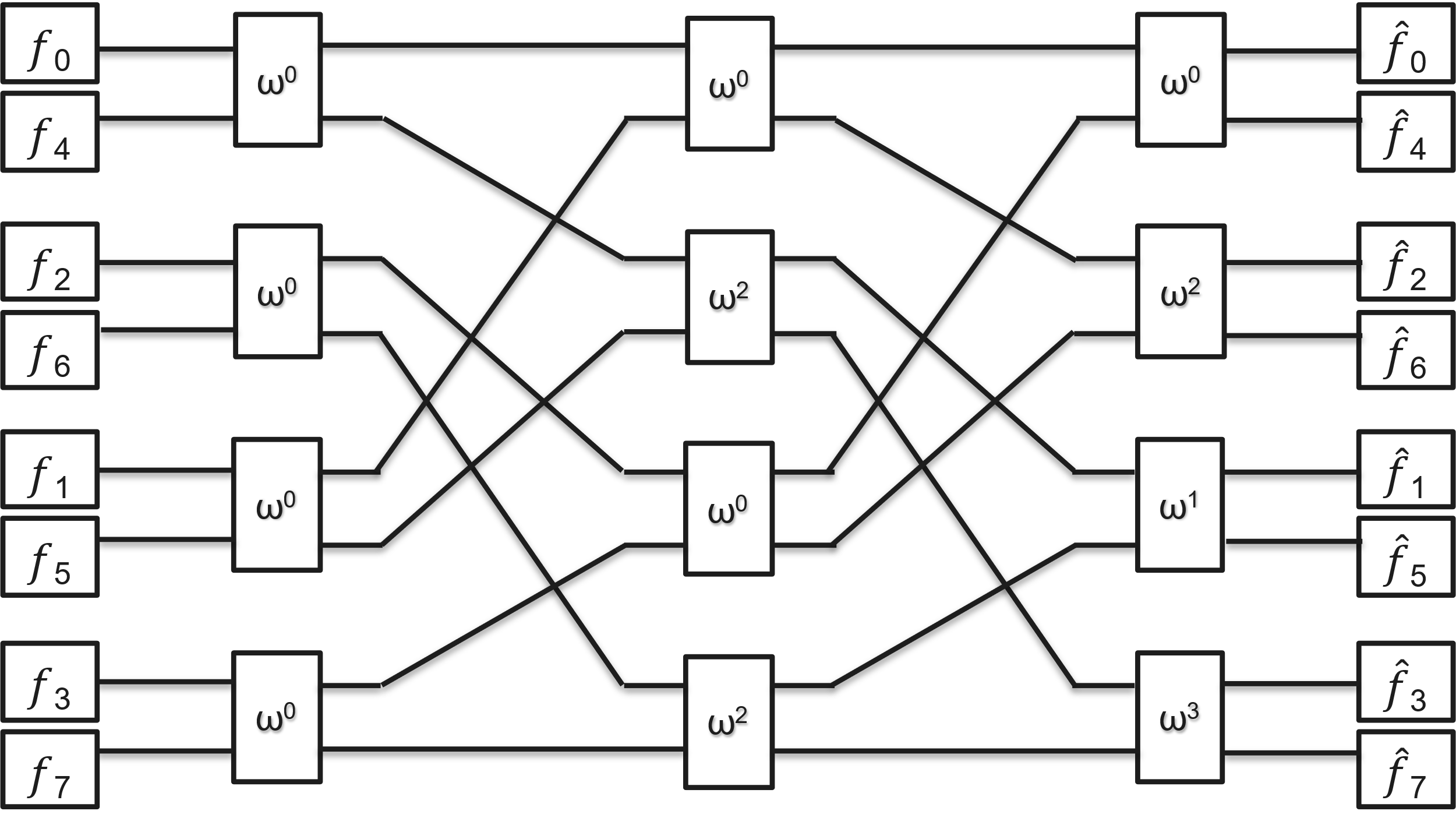 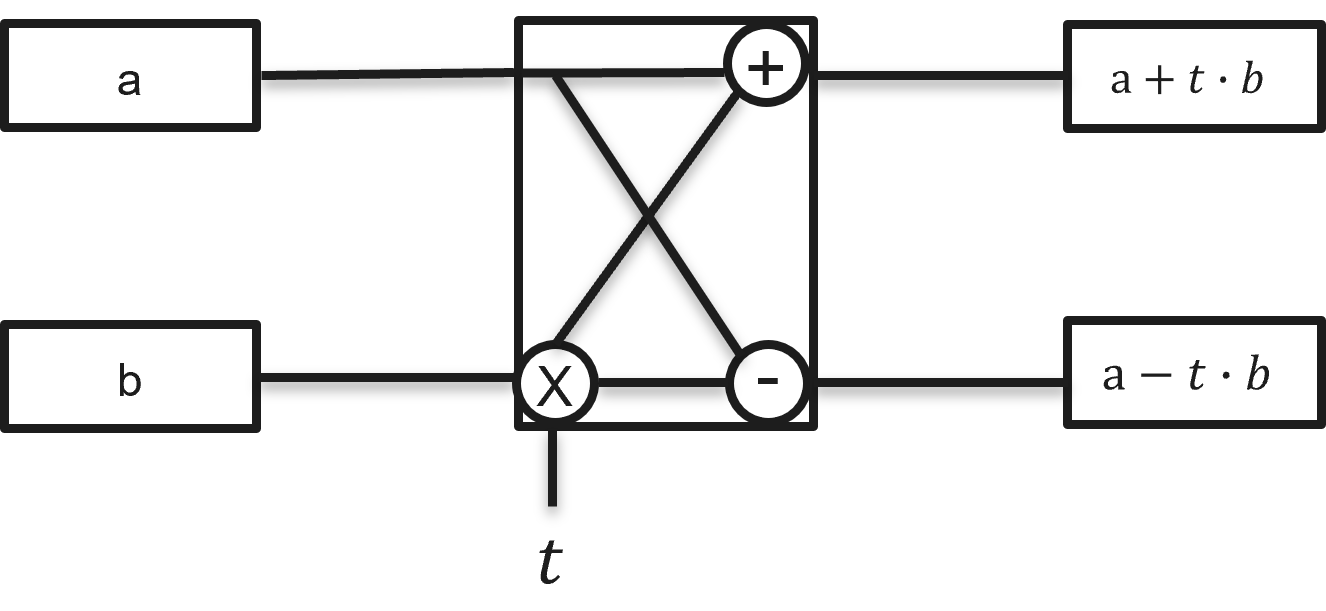 Breakdown into core operations
General structure of an NTT
Number Theoretic Transform
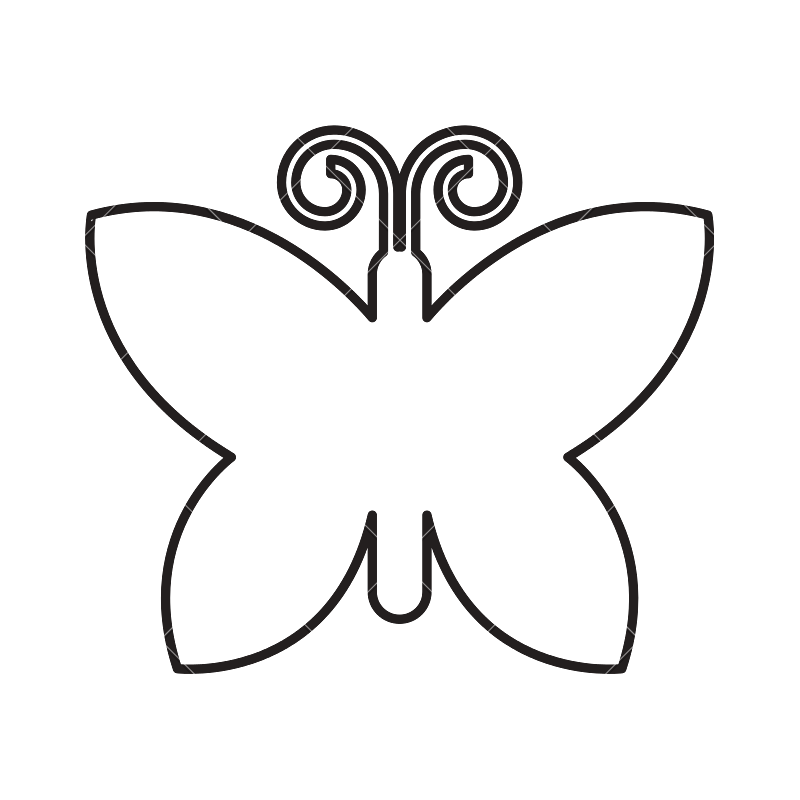 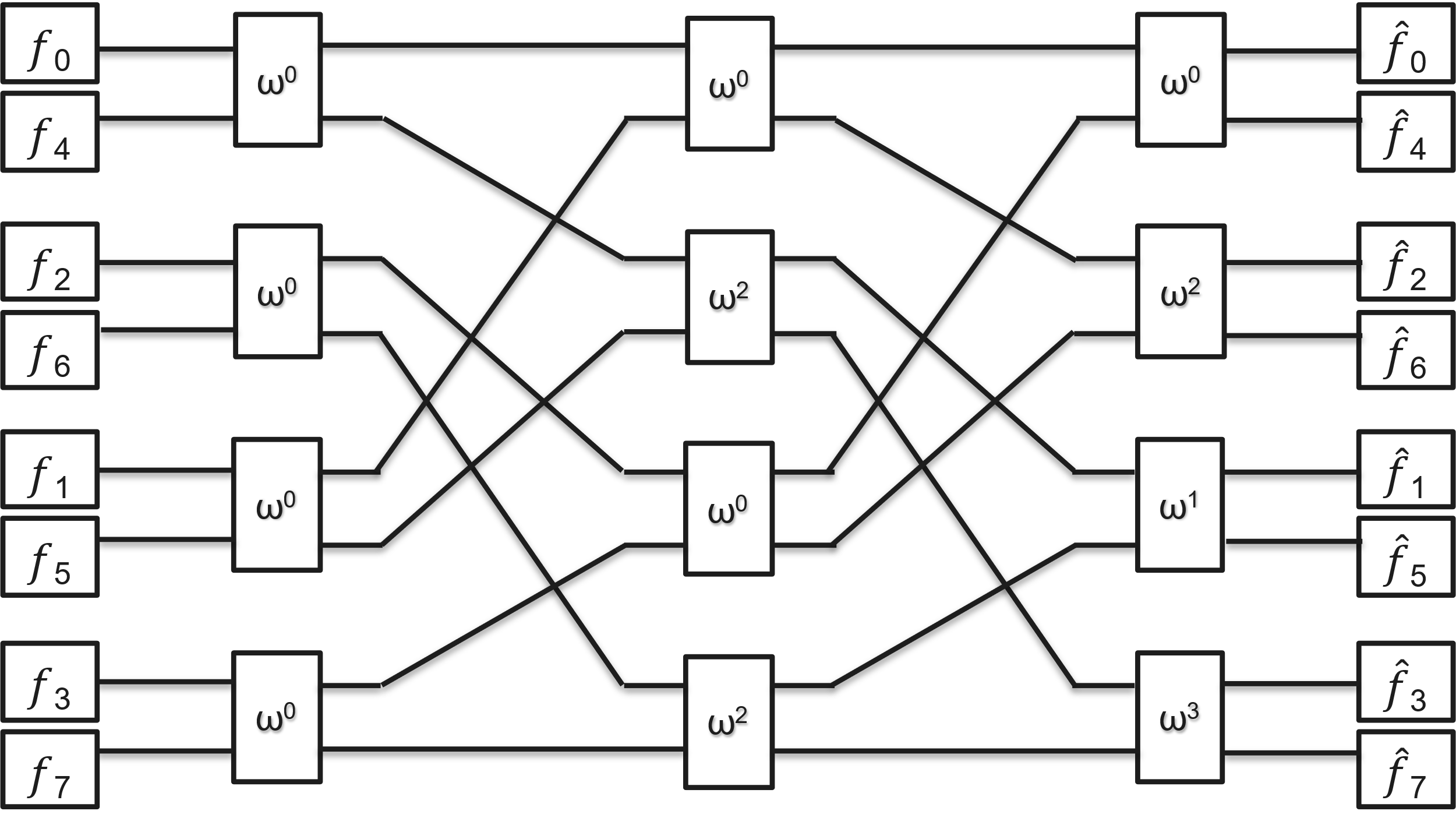 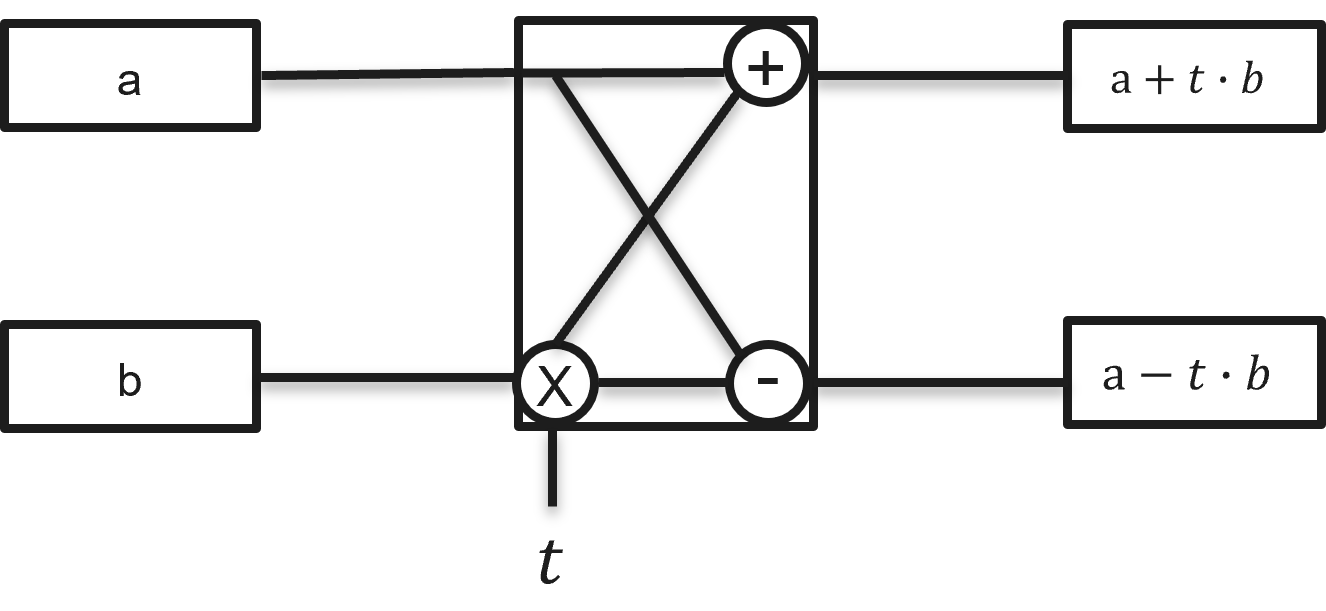 Breakdown into core operations
General structure of an NTT
Fault Model
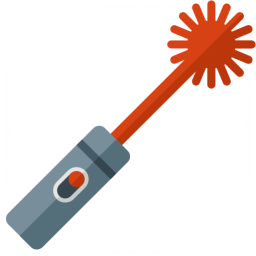 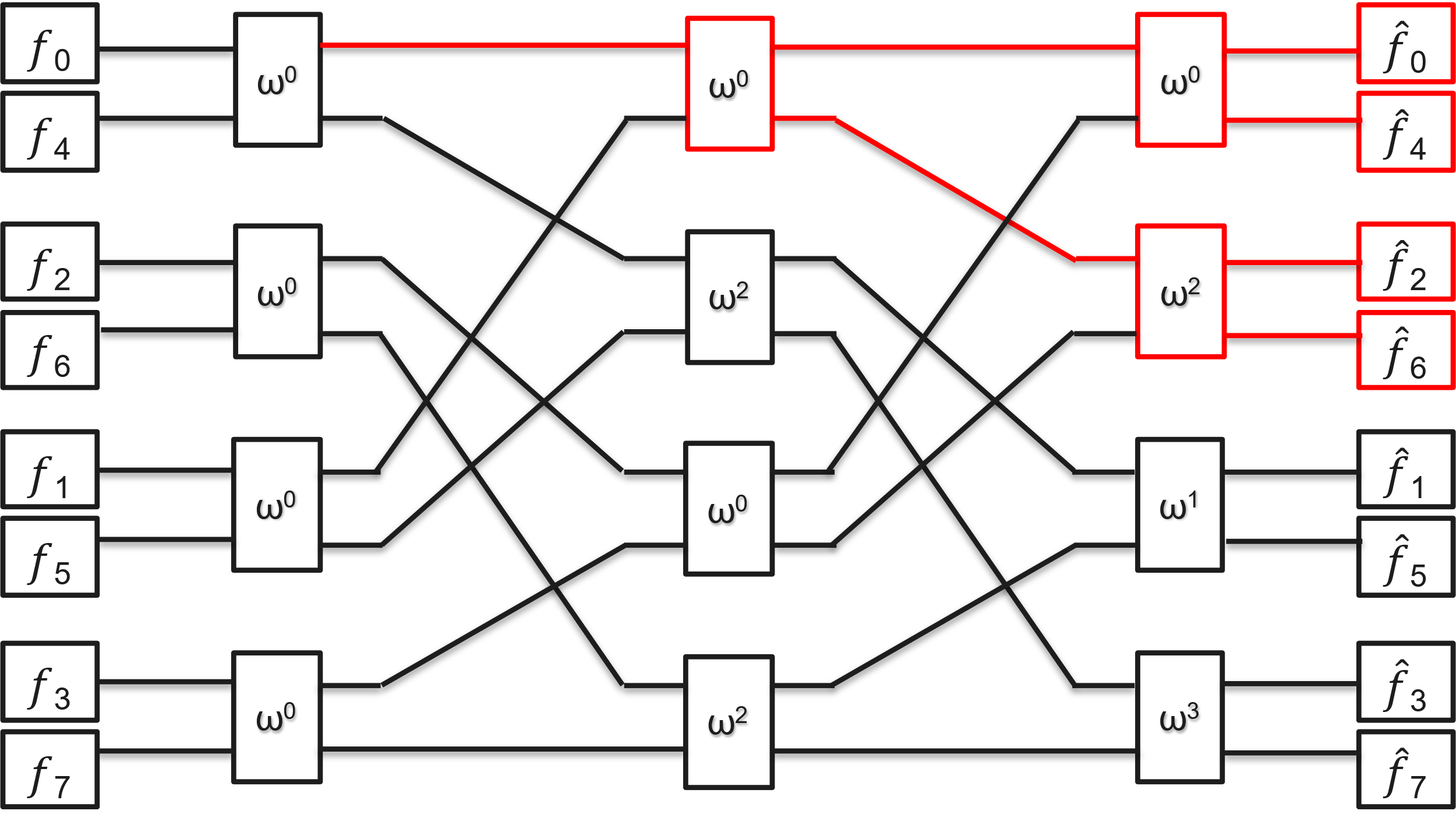 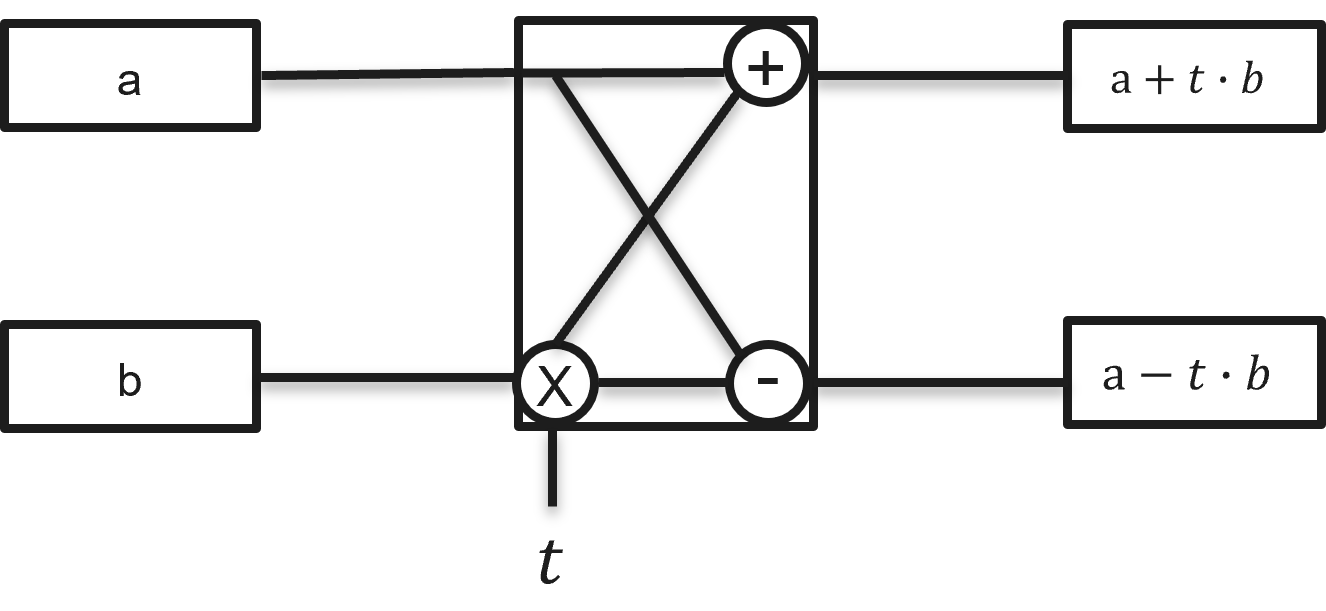 Breakdown into core operations
General structure of an NTT
Recomputing (Sarker 2019)Techniques in the Literature
a
+
c
Each butterfly operations is done twice		compare results


Disadvantages:
high overhead
tests only butterfly calculations


Our goal:
Test the whole NTT block with less overhead
d
b
X
-
-a
+
-c
-d
-b
X
-
NTT
input vector
output vector
Correct/incorrect
Weighted Checksums (Tao, Hartmann, and Chen 1990 and Wang and Jha 1994)Applying methods known for FFT
Decoding
Encoding
Comparator
Cout
Cin
+
+
ω0
ω0
b0
ω0
a0
X
X
b4
a4
X
X
ω0
ω2
b2
ω2
a2
X
X
b6
a6
X
X
b1
ω0
ω1
a1
ω0
X
X
b5
a5
X
X
b3
ω0
ω3
a3
ω2
X
X
b7
a7
X
X
Weighted Checksums (Tao, Hartmann, and Chen 1990 and Wang and Jha 1994)Applying methods known for FFT
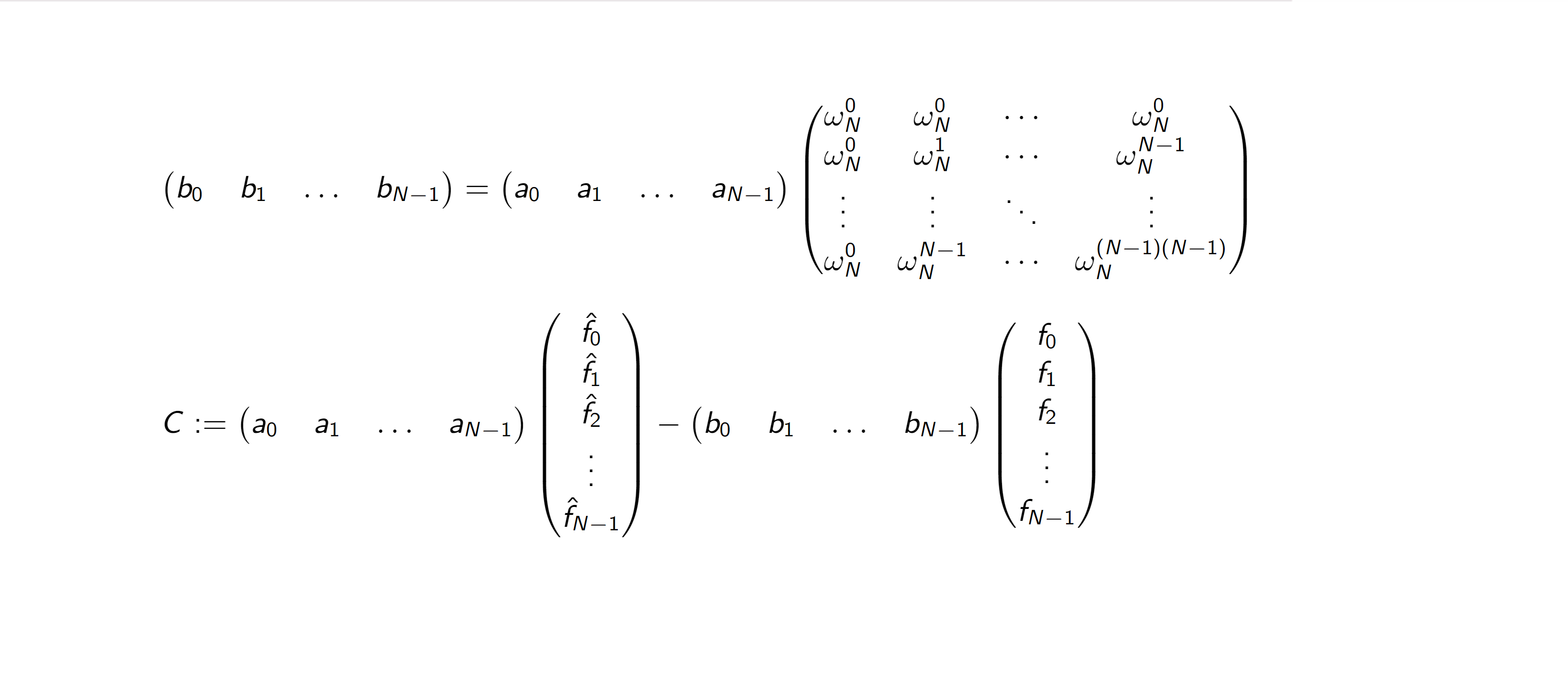 :
Weighted Checksums (Tao, Hartmann, and Chen 1990 and Wang and Jha 1994)Applying methods known for FFT
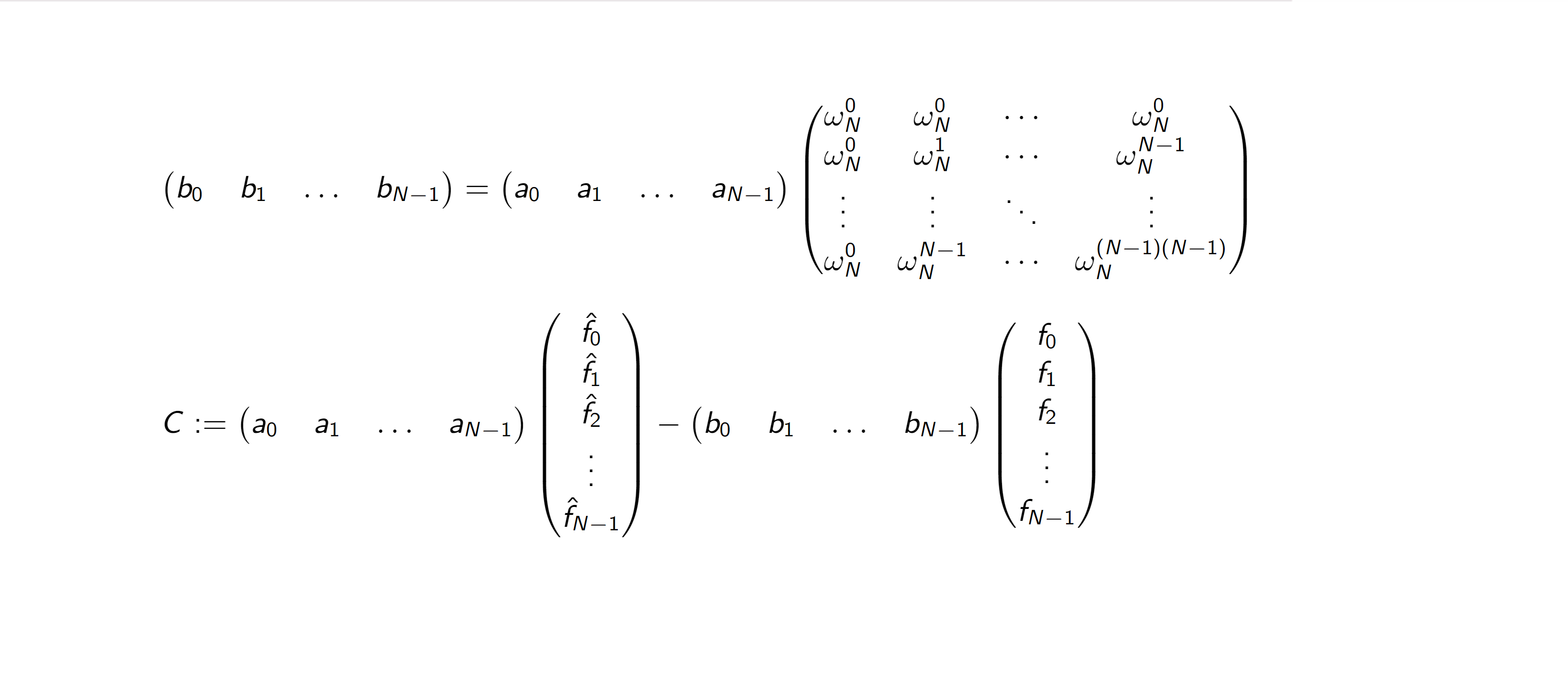 :
0 =
Associativity
Computed outputs
Inputs
No Fault
Weighted Checksums (Tao, Hartmann, and Chen 1990 and Wang and Jha 1994)Applying methods known for FFT
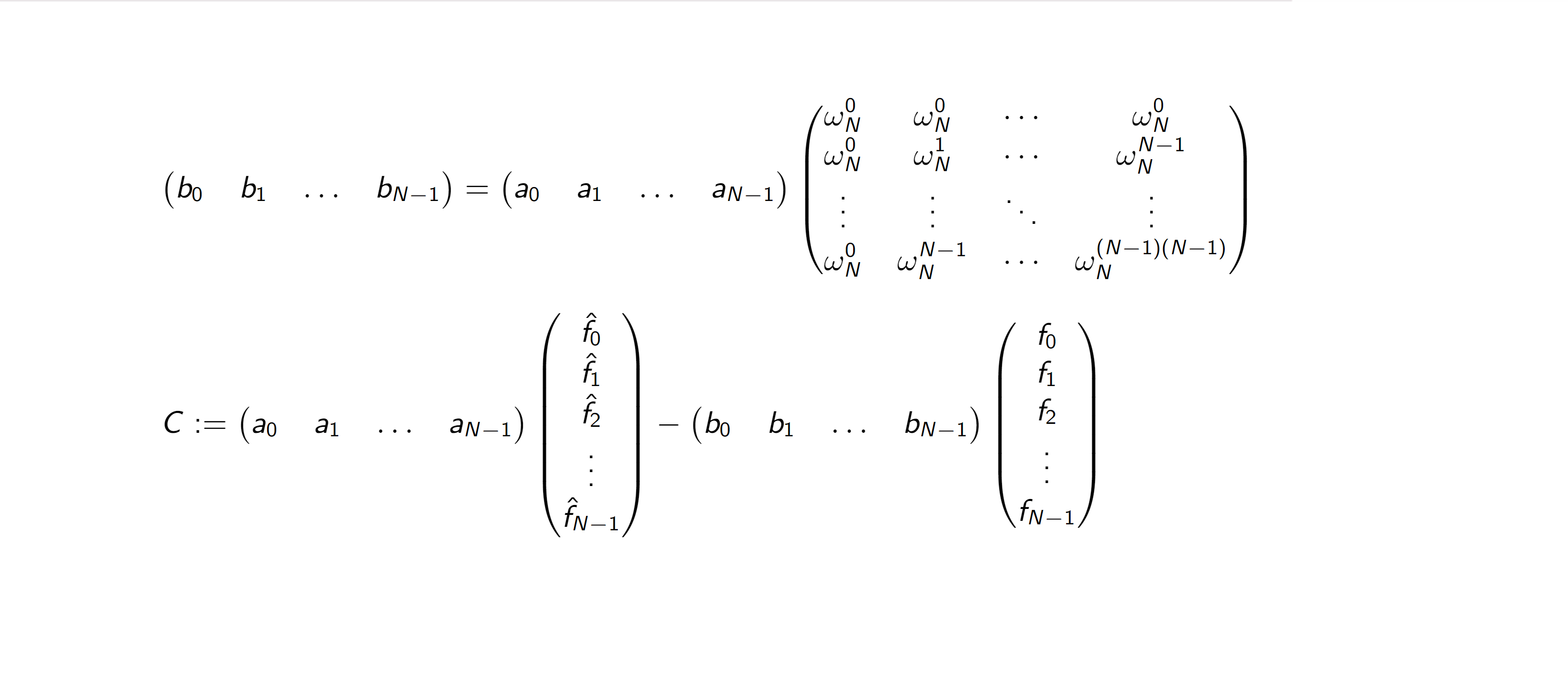 :
0 =
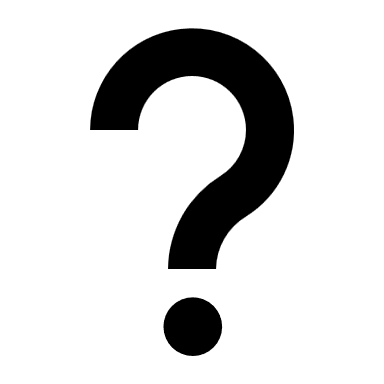 No Fault
Weighted Checksums (Tao, Hartmann, and Chen 1990 and Wang and Jha 1994)Applying methods known for FFT
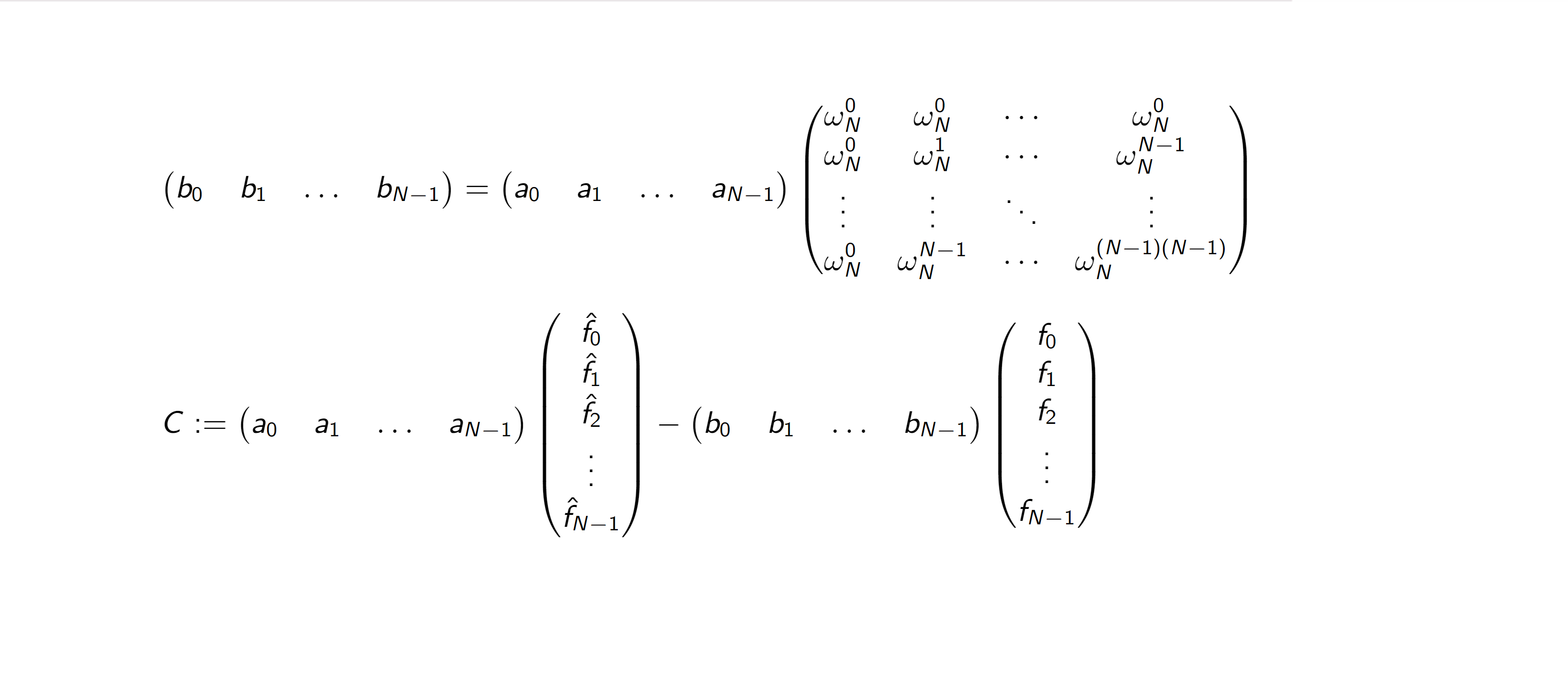 :
0 =
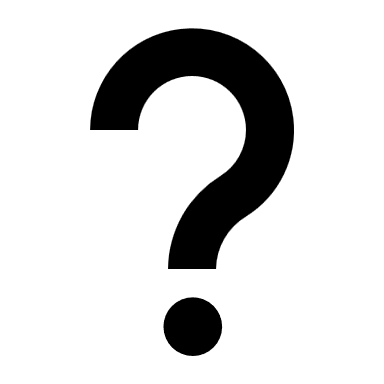 Yes, but only for some a‘s
No Fault
Choice of a
Decoding
Encoding
Comparator
Cout
Cin
+
+
ω0
ω0
b0
ω0
1
X
X
b4
1
X
X
ω0
ω2
b2
ω2
a2
X
X
b6
a6
X
X
b1
ω0
ω1
a1
ω0
X
X
b5
a5
X
X
b3
ω0
ω3
a3
ω2
X
X
b7
a7
X
X
Choice of a
Encoding
Comparator
Cout
Cin
+
+
ω0
ω0
b0
ω0
a0
X
X
b4
a4
X
X
ω0
ω2
b2
ω2
a2
X
X
b6
a6
X
X
b1
ω0
ω1
a1
ω0
X
X
b5
a5
X
X
b3
ω0
ω3
a3
ω2
X
X
b7
a7
X
X
Choice of a
Comparator
Cout
Cin
+
+
ω0
ω0
b0
ω0
a0
X
X
b4
a4
X
X
ω0
ω2
b2
ω2
a2
X
X
b6
a6
X
X
b1
ω0
ω1
a1
ω0
X
X
b5
a5
X
X
b3
ω0
ω3
a3
ω2
X
X
b7
a7
X
X
Choice of a
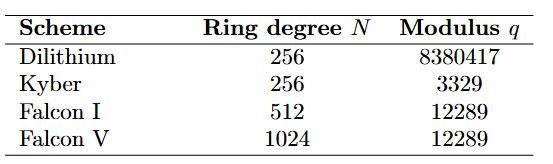 Theorem
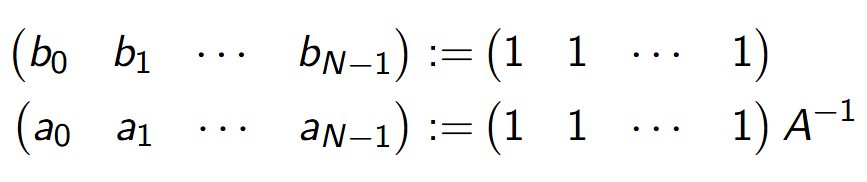 and
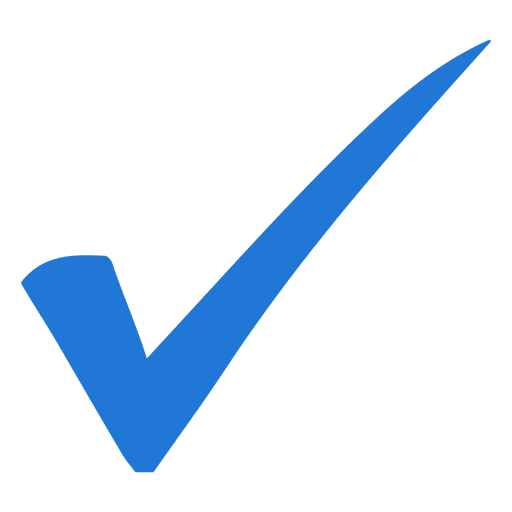 Two error detection?
Comparator
Cout
Cin
+
+
ω0
ω0
b0
ω0
a0
X
X
b4
a4
X
X
ω0
ω2
b2
ω2
a2
X
X
b6
a6
X
X
b1
ω0
ω1
a1
ω0
X
X
b5
a5
X
X
b3
ω0
ω3
a3
ω2
X
X
b7
a7
X
X
Two error detection
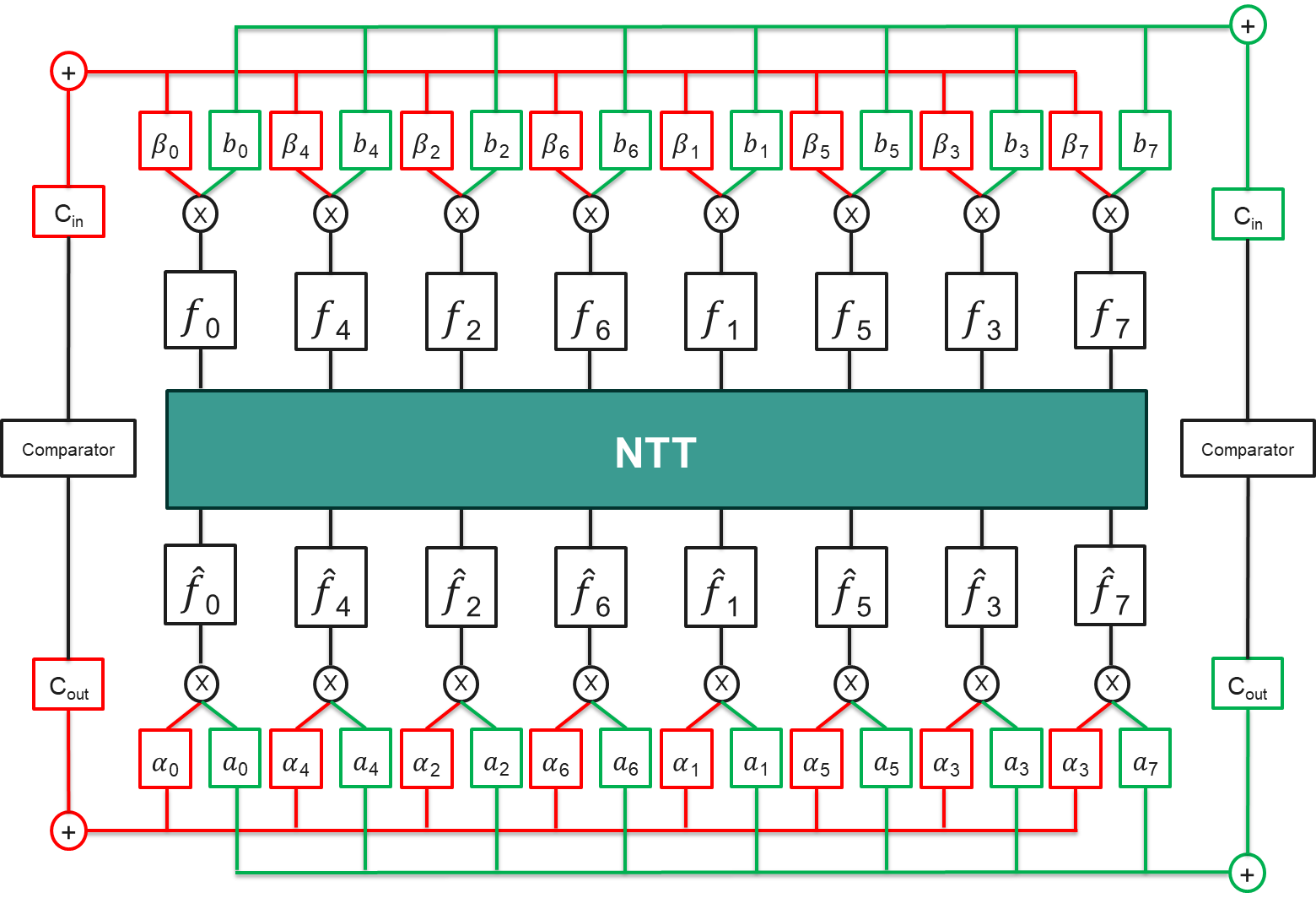 Goal:
Two error detection
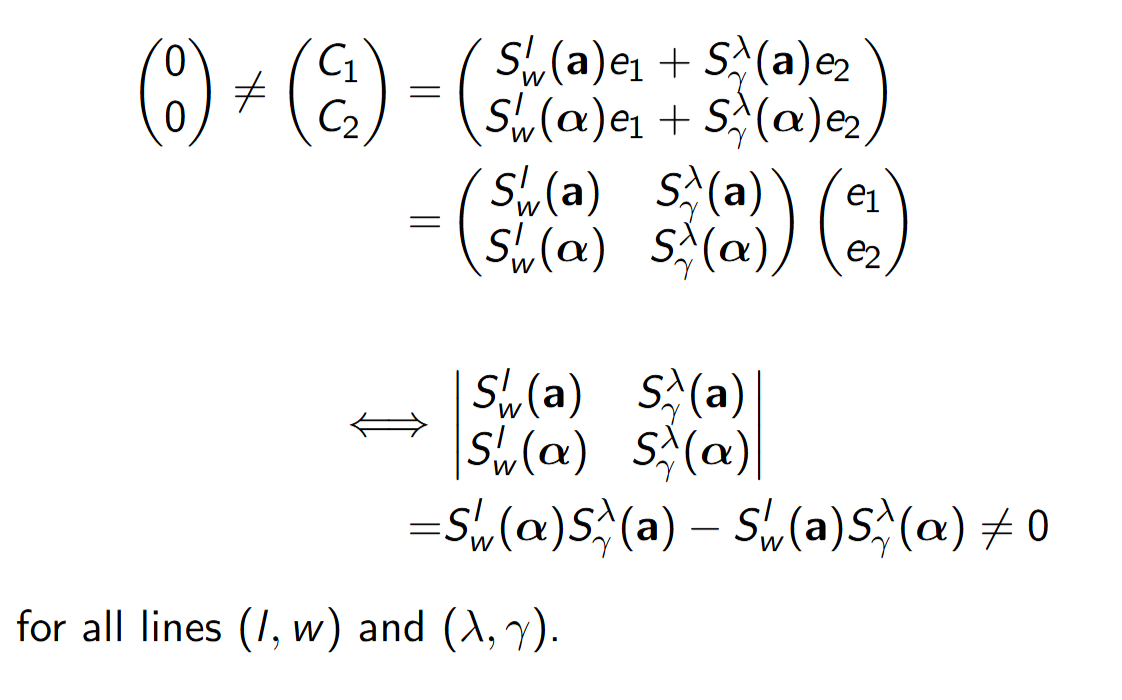 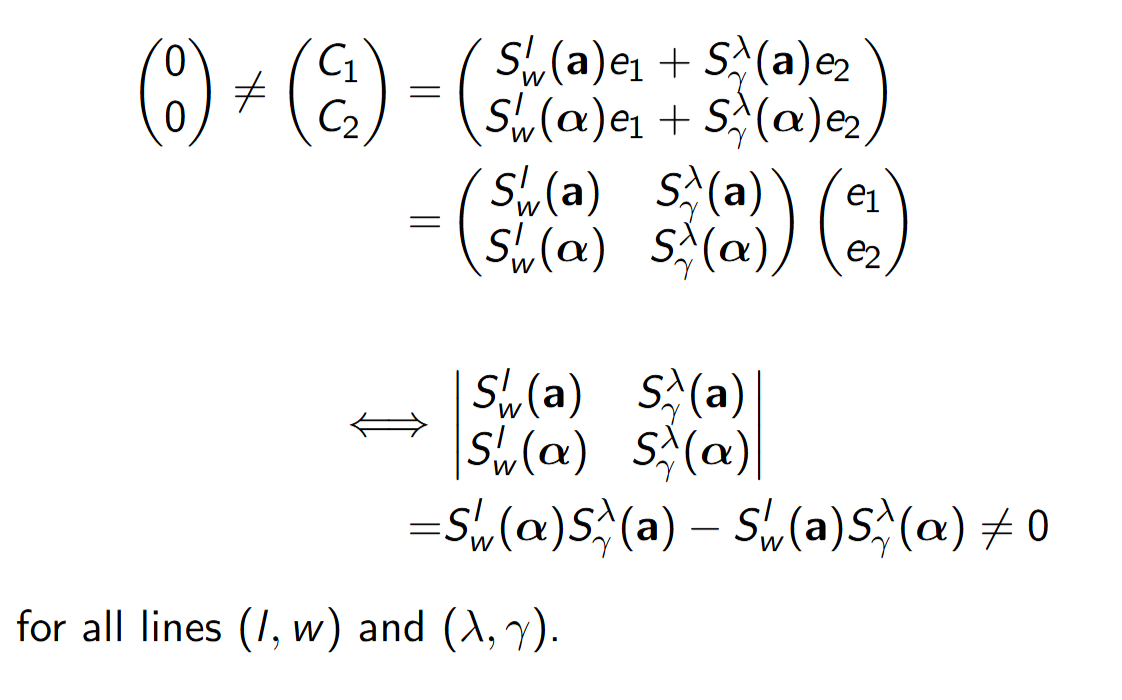 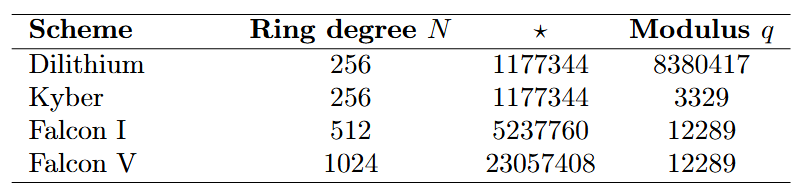 Theorem
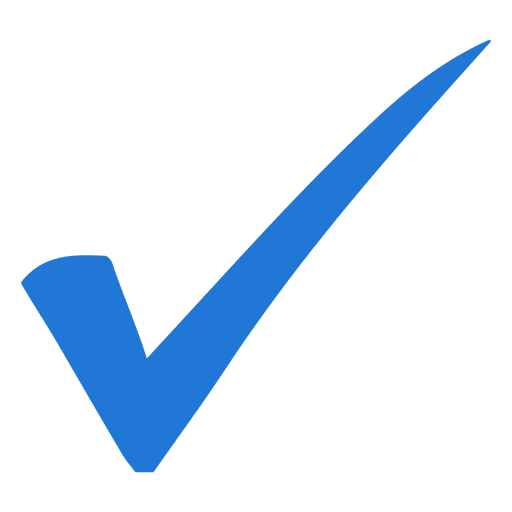 Conclusion and open problems
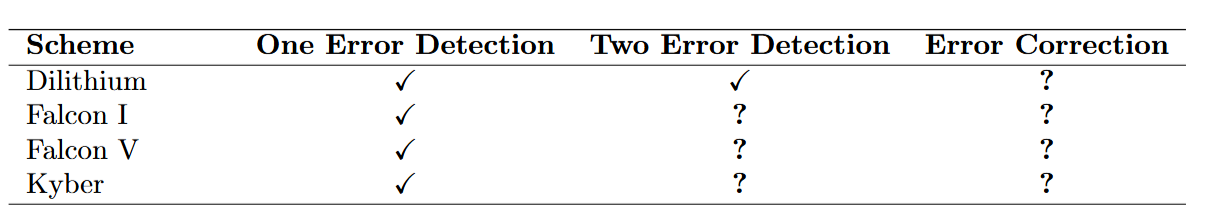 Conclusion and open problems
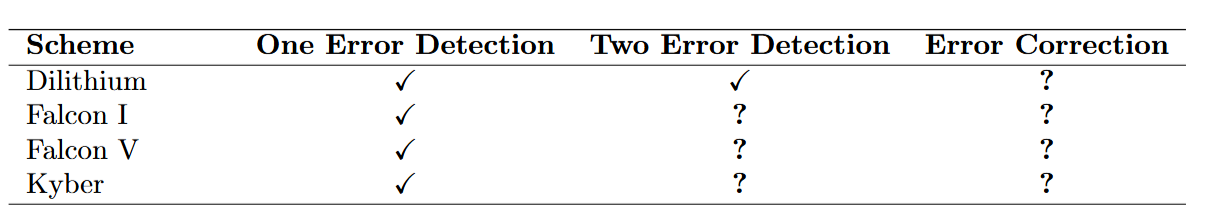 Conclusion and open problems
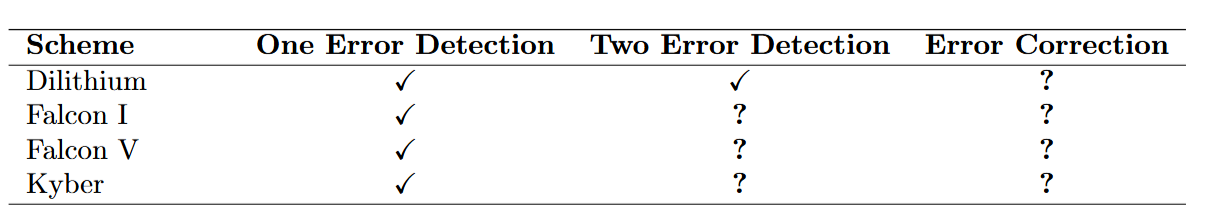 Conclusion and open problems
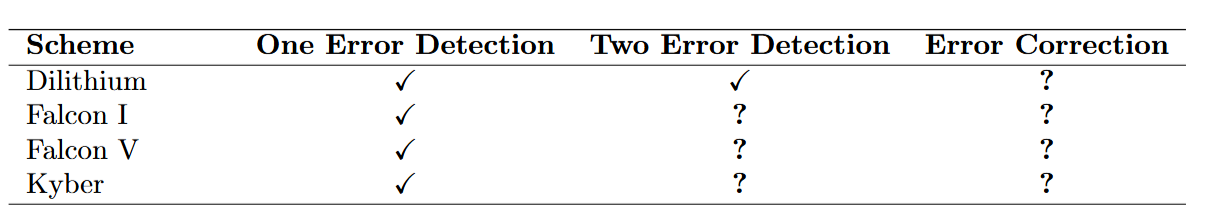 Thank you for your attention!
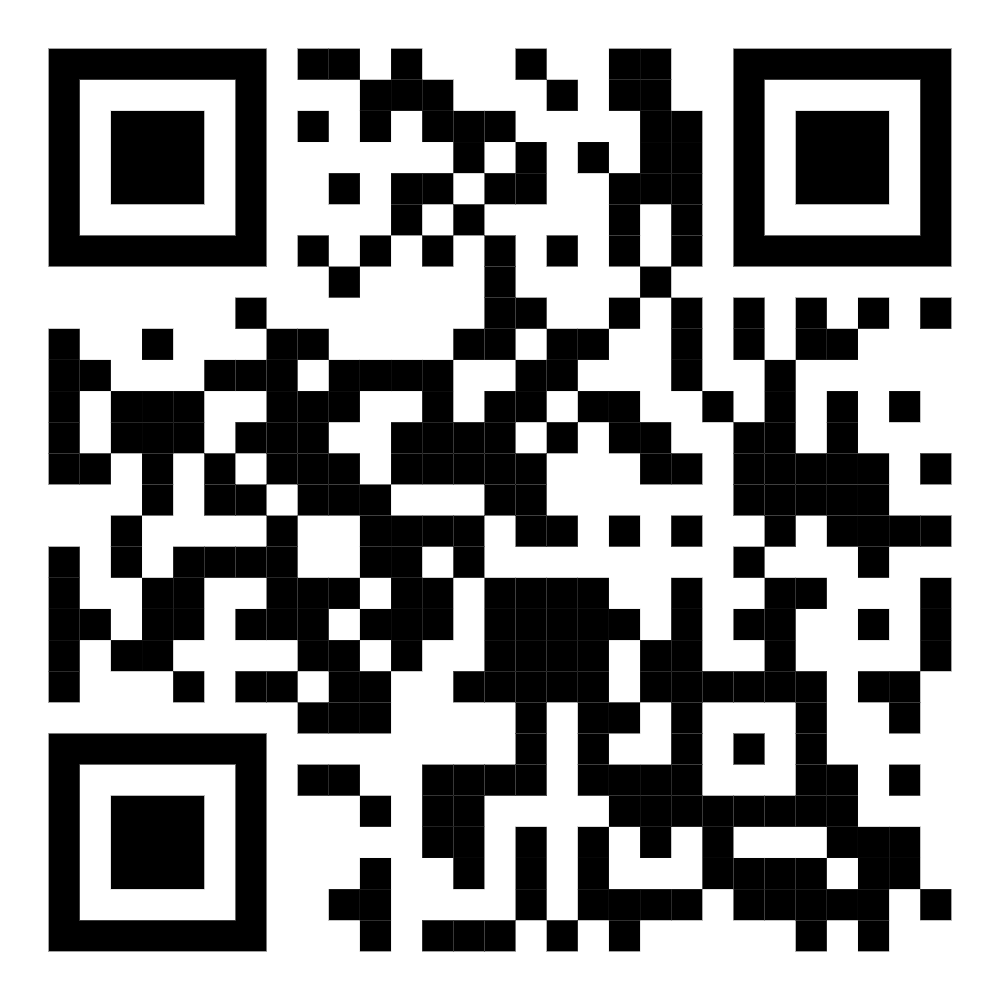 Contact:
mohameda@simula.no
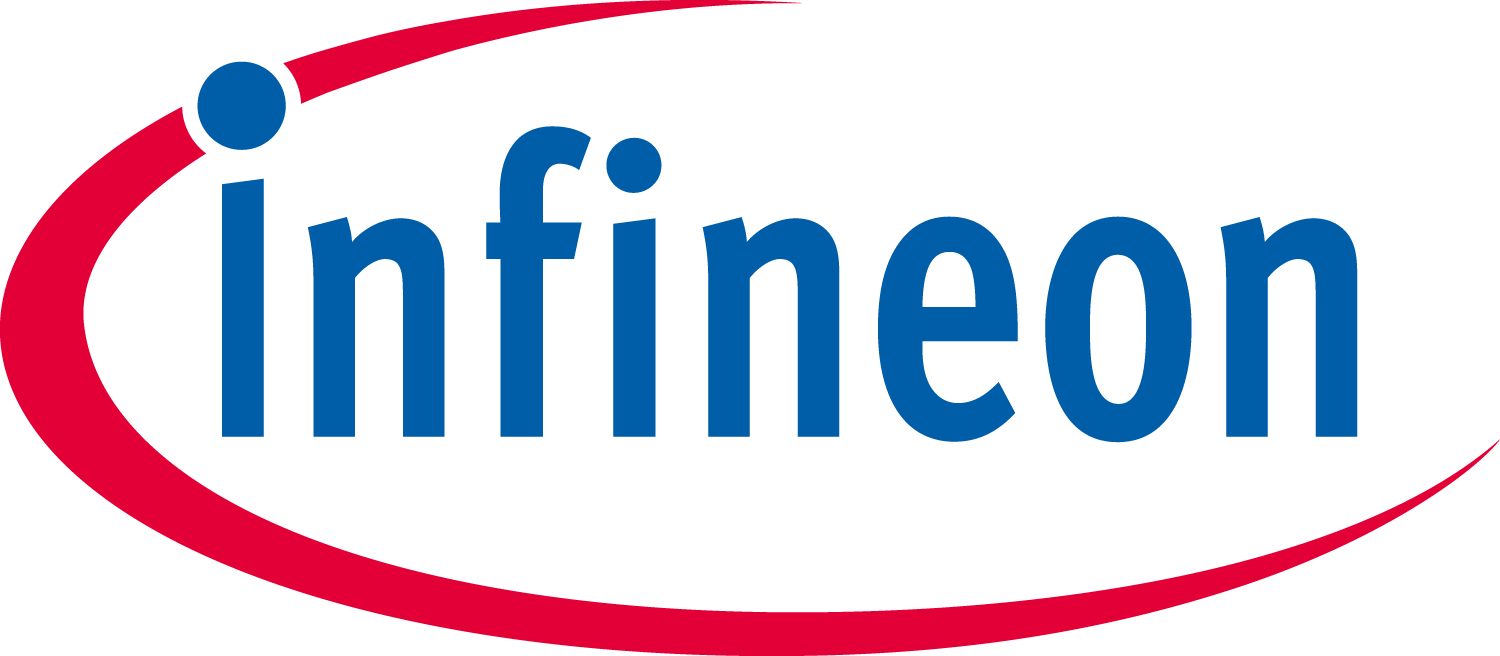 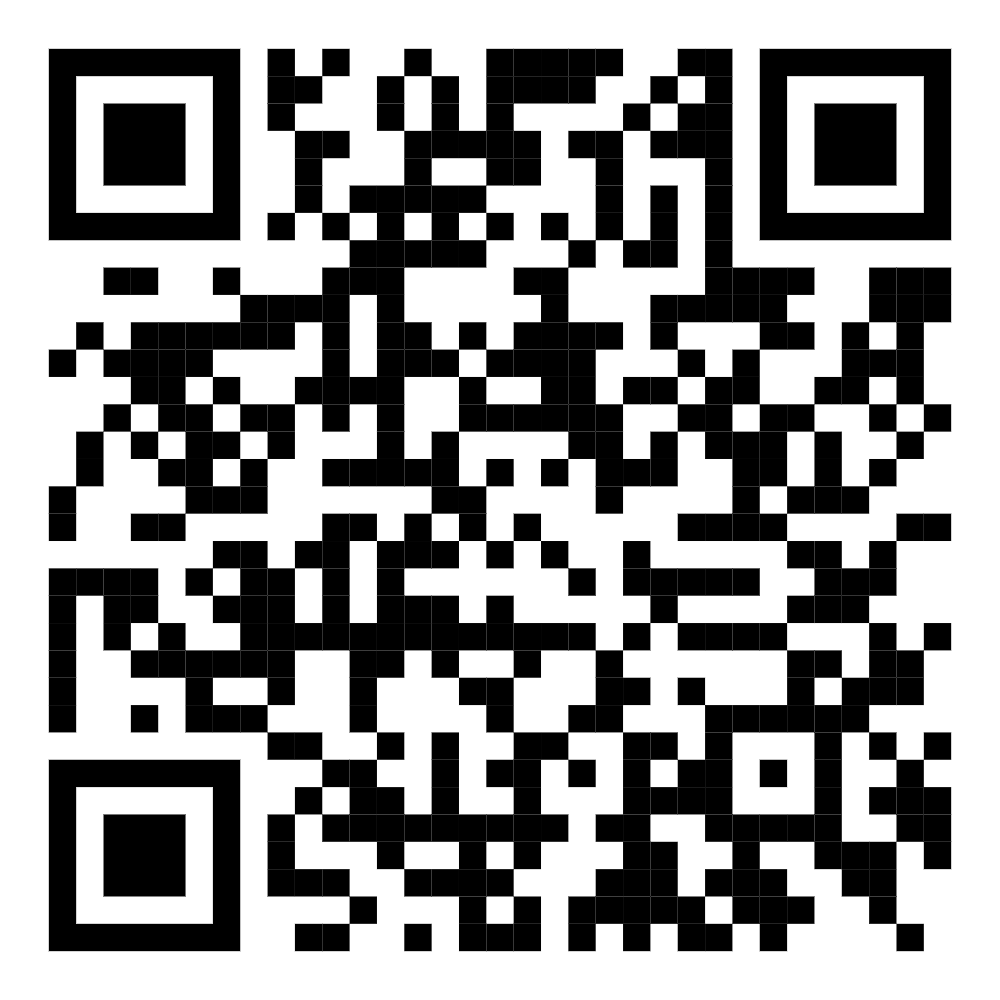 Paper:
https://eprint.iacr.org/2025/170